คำสั่งหลักที่ใช้ในการสร้างตารางของภาษา HTML  มีดังนี้
<TABLE>...........</TABLE>   
เป็นคำสั่งที่กำหนดให้โปรแกรมเบราว์เซอร์สร้างตาราง
 <CAPTION>...........</CAPTION>   
เป็นคำสั่งที่ใช้ตั้งชื่อหรือหัวข้อเรื่องให้กับตาราง
 <TR>...........</TR>   
เป็นคำสั่งที่ใช้กำหนดแถว (ROW)
 <TH>...........</TH>   
เป็นคำสั่งที่ใช้ในการกำหนดข้อมูลส่วนหัวของตาราง
<TD>...........</TD>   
เป็นคำสั่งที่ใช้ในการกำหนดข้อมูลในแต่ละแถว
คำสั่งหลักที่ใช้ในการสร้างตารางของภาษา HTML  มีดังนี้
<TABLE>            <CAPTION> ชื่อตาราง </CAPTION>            <TR>                     <TH> ข้อมูลส่วนหัว </TH>            </TR>             <TR>                     <TD> ข้อมูล </TD>             </TR>             <TR>                     <TD> ข้อมูล </TD>             </TR></TABLE>
คำสั่ง WIDTH 
ใช้กำหนดความกว้างของตารางทั้งหมด  มีหน่วยเป็น Pixel หรือ เปอร์เซ็นต์ก็ได้
คำสั่ง HEIGHT  
ใช้กำหนดความสูงของตารางทั้งหมด มีหน่วยเป็น Pixel หรือ เปอร์เซ็นต์ก็ได้
 คำสั่ง BGCOLOR    
เป็นคำสั่งที่ใช้ในการกำหนดสีพื้นหลังของตารางใช้ได้กับเว็บเบราว์เซอร์ Internet Explorer เท่านั้น
คำสั่ง  CELLSPACING  
ใช้กำหนดระยะห่างระหว่างช่องแต่ละช่องในตาราง โดยการเพิ่มขนาดหรือลดขนาดตามความหนาของเส้นขอบตาราง
คำสั่ง CELLPADDING  ใช้กำหนดระยะห่างระหว่างบรรทัดของตาราง โดยการเพิ่มขนาดหรือลดขนาดตามความสูงของเส้นขอบตาราง
คำสั่ง BORDER  
ใช้กำหนดความหนาให้กับเส้นขอบของตาราง มีหน่วยเป็น Pixel ถ้าไม่ใส่คำสั่งนี้ไว้ด้วย  BORDER  ก็จะมีค่าเท่ากับ 1 ซึ่งเป็นค่าปกตอ คือจะไม่เห็นเส้นขอบของตาราง   

คำสั่ง ALIGN ใช้กำหนดตำแหน่งการจัดวางตาราง มี 3 รูปแบบ คือ
 	- LEFT    คือ จัดตารางชิดซ้าย (ค่าปกติ) ของจอภาพ
	- RIGHT  คือ จัดตารางชิดขวาของจอภาพ
 	- CENTER  คือ จัดตารางไว้กึ่งกลางของจอภาพ
ให้นักเรียนสร้างตารางจากตัวอย่างการสร้างตาราง ดังนี้ตั้งชื่อ title =ชื่อและรหัสนักศึกษาของนักเรียนวาดรูปตารางที่เสร็จสมบูรณ์ลงในสมุดให้เรียบร้อยเก็บและไฟล์งานไว้ในไดร์ (D:)
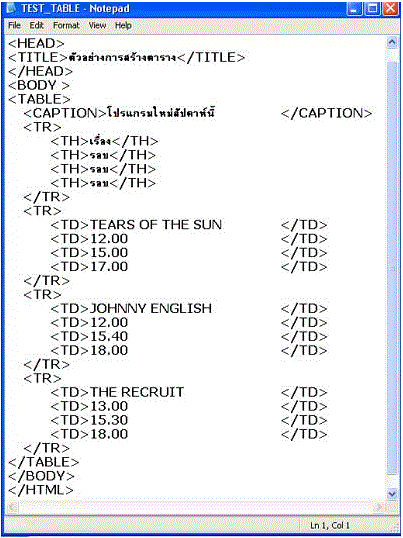 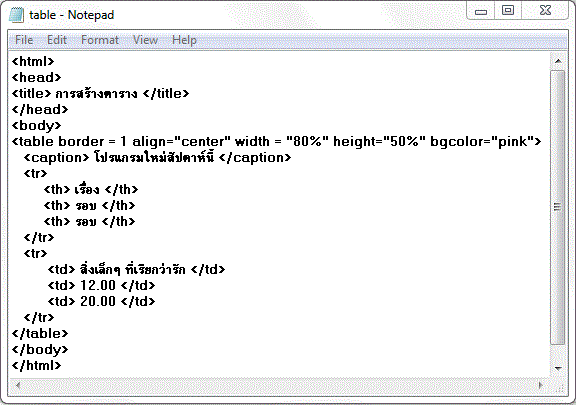 ให้นักเรียนสร้างตารางจากตัวอย่างตาราง ดังนี้ตั้งชื่อ title =ชื่อและรหัสนักศึกษาของนักเรียนเขียนโค๊ดที่เสร็จสมบูรณ์ลงในสมุดให้เรียบร้อยเก็บและไฟล์งานไว้ในไดร์ (D:)
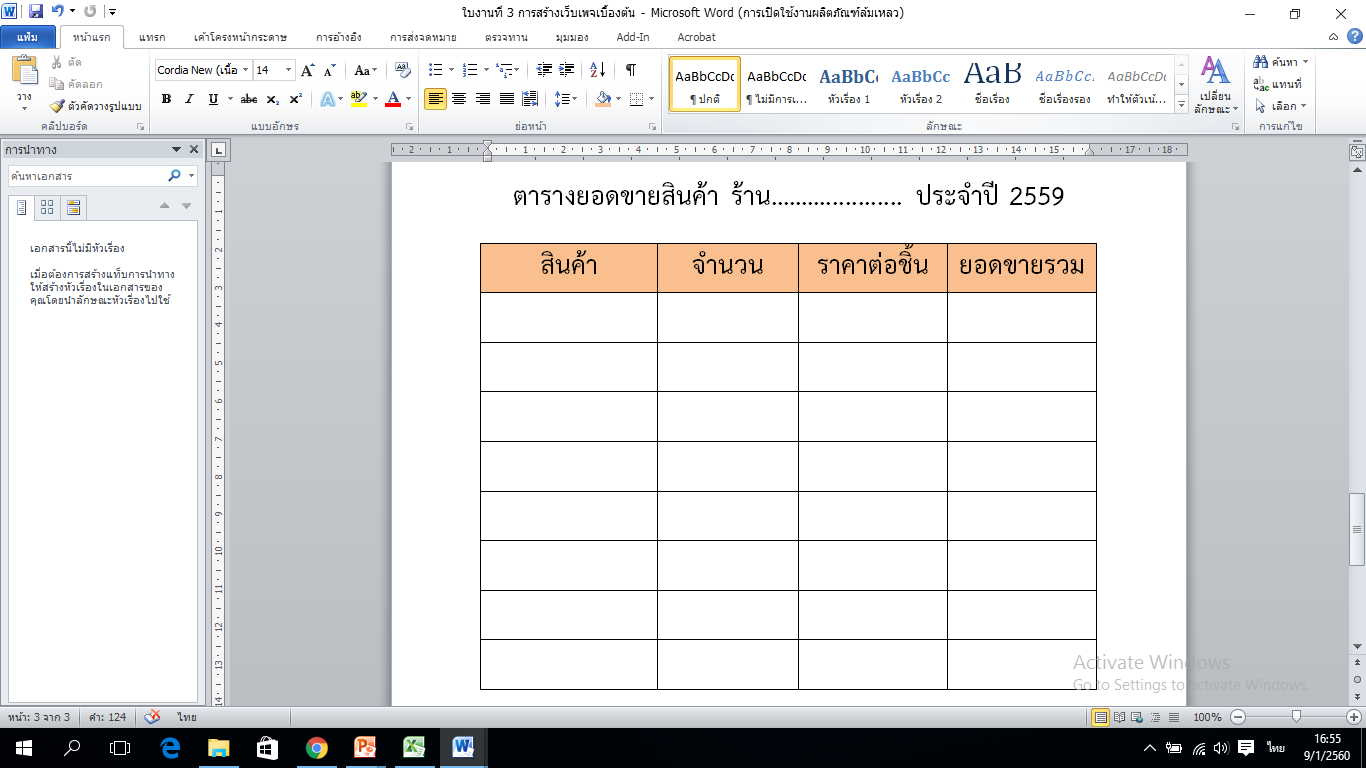